EOS – Adopting External Storage
Mihai Patrascoiu
CERN IT - Storage
11 - 13 September 2018 DESY, Hamburg, Germany
1
Description
Through File IO plugins, EOS will be able to 
Adopt external storage
Discover and import files from external storage
Storage location is transparent for the user.
11 - 13 September 2018 DESY, Hamburg, Germany
2
Overview
EOS instance
Storage (ST) node
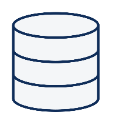 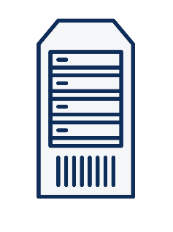 Namespace (NS) node
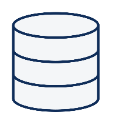 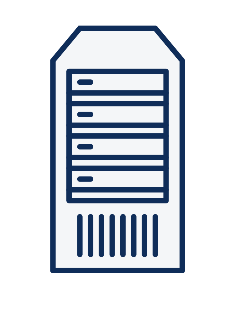 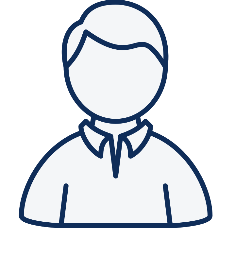 External Storage System
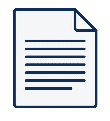 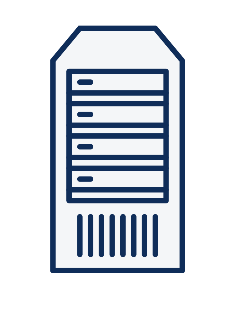 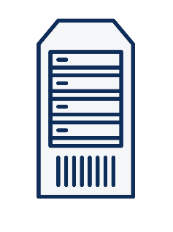 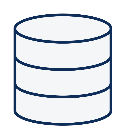 11 - 13 September 2018 DESY, Hamburg, Germany
3
Process
Adopting Storage
Patch the FileIO interface for non-local IO

Adopting files
Implement scanner functionality for non-local IO
Allow use of ‘logical path’ on FSTs
Import functionality added to file system
11 - 13 September 2018 DESY, Hamburg, Germany
4
Adopting Storage – Patch the FileIO for non-local IO
The following endpoints are supported:
XRootD storage endpoint – uses XrdIo
HTTP/WebDav storage endpoint – uses DavixIO
S3 storage endpoint – uses DavixIo
For the examples during this presentation, the external storage used was an S3 server, hosted at CERN              ( https://cs3.cern.ch/ )
11 - 13 September 2018 DESY, Hamburg, Germany
5
Adopting Storage – Patch the FileIO for non-local IO
myfile.txt
NS node
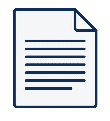 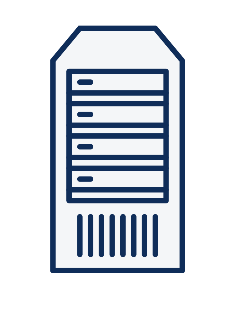 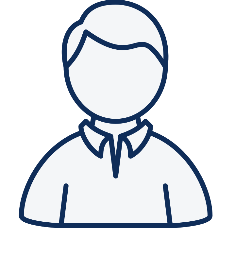 S3 Storage System
ST node
/eos/xdc/mihai/
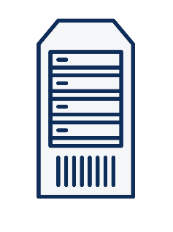 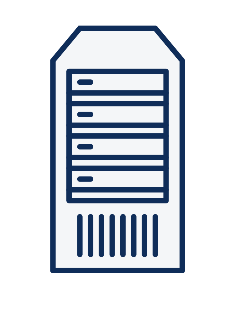 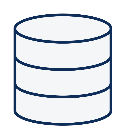 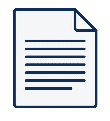 fid=1024
path=/00000000/00000400
11 - 13 September 2018 DESY, Hamburg, Germany
6
Adopting files – Allow use of ‘logical path’ on FSTs
myfile.txt
NS node
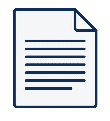 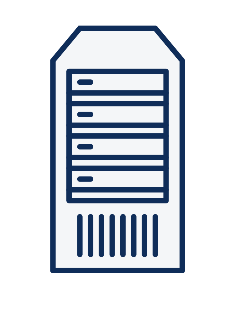 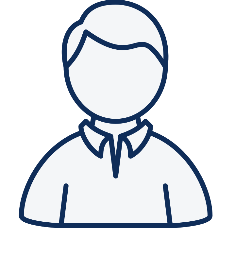 S3 Storage System
ST node
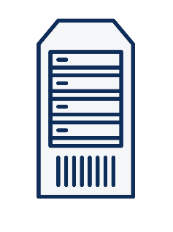 /eos/xdcmihai/
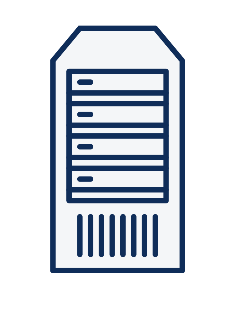 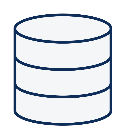 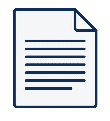 fid=1024
lpath=/eos/xdc/mihai/myfile.txt
path=/eos/xdc/mihai/myfile.txt
11 - 13 September 2018 DESY, Hamburg, Germany
7
Adopting files – Import functionality added to file system
Fs import <fsid> <src_path> <dst_path>
src_path = location reachable by FS <fsid> to scan
dst_path = location within EOS namespace where to import files
11 - 13 September 2018 DESY, Hamburg, Germany
8
Adopting files – Import functionality added to file system
NS node
fs import 1 
/xdc/mypath/
/eos/xdc/mihai/import/
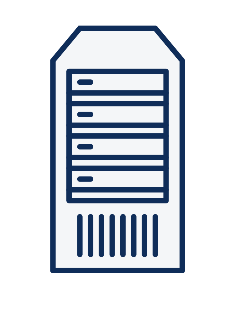 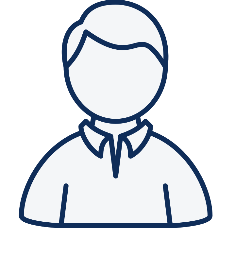 S3 Storage System
ST node
Scan path=/xdc/mypath/
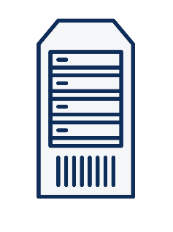 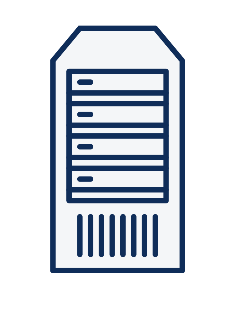 Register file
lpath=/xdc/mypath/file1
…
lpath=/xdc/mypath/file99
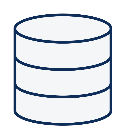 File=/xdc/mypath/file1
File=/xdc/mypath/file2
…
File=/xdc/mypath/file99
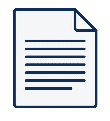 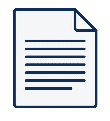 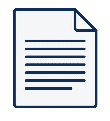 11 - 13 September 2018 DESY, Hamburg, Germany
9
Adopting files – Import functionality added to file system                                (cont’d)
fid=1074
lpath=/xdc/mypath/file50
NS node
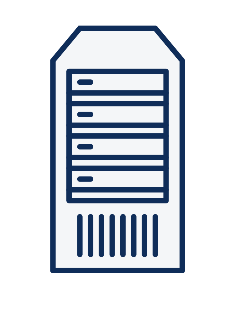 Read /eos/xdc/mihai/import/file50
S3 Storage System
ST node
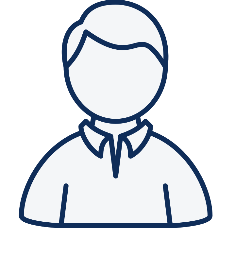 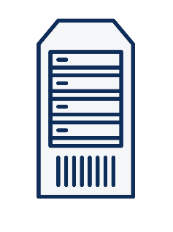 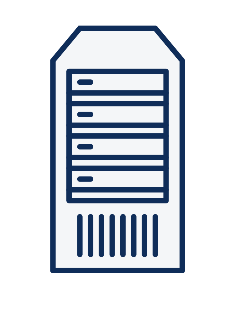 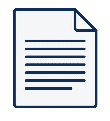 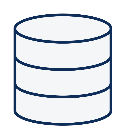 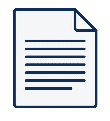 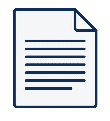 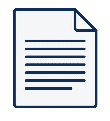 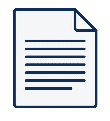 11 - 13 September 2018 DESY, Hamburg, Germany
10
Thank you for your time!
Questions?
Icons: Computer Network Icons collection - openclipart.org
11 - 13 September 2018 DESY, Hamburg, Germany
11